Urine Webinar
By ZLR Fitness
THE URINE CHART
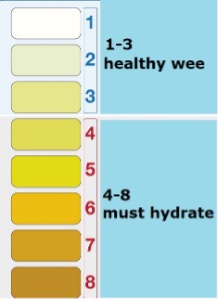 Type 1-3 in the Urine Chart are what we should be aiming for. 

If you find you are anything from Type 5-8 then your body is severely dehydrated, and you should be trying to change that for your health.

The darker your urine the more dehydrated you will be. There will also be a smell & it won’t be a pleasant one!
WHY THE URINE CHART AND IT’S IMPORTANCE….
Now, if you think you drink enough chances are you probably don’t! Especially if you don’t have the best lifestyle & struggle with weight loss. 
Have you ever noticed when you maybe haven’t drunk even a glass of water in the day and you go to the loo where you notice a smell or a very dark colour? This is dehydration at it’s worst! 
Therefore, understanding the urine chart is important as it’s your body’s signal to tell you what it needs!

It’s time to listen to your body and get in tune with it for the sake of your health….
HYDRATION IS KEY
Drinking water is imperative to your health 
It prevents dehydration & keeps you hydrated 
It helps your organs and brain to function 
It keeps you healthy 
Our bodies are 70% water so it’s imperative we drink plenty 
When you are hydrated you are less likely to suffer from headaches & tiredness
By drinking plenty of water throughout the day you will see a signific improvement in your urine
FIZZY DRINKS & CAFFEINE
Now not a lot of people know this but drinking caffeine or high sugary fizzy drinks completely dehydrate you! So, when these are consumed in high quantities it can be very detrimental to your health. 
Try to cut back on caffeine and fizzy drinks. You can do this by instead of having 5 cups, try reducing one of those cups each week & try to incorporate more water or squash so you can slowly improve it. 
Caffeine is a dehydrator not the opposite! Remember that for every tea or cup of coffee a bottle or another cup of water is necessary to keep yourself hydrated.
Some people can’t go without tea or coffee now of course that is all well & good but, what we do need to mention is that it’s doing the opposite of what we are trying to do! In order to cancel out the caffeine/fizzy drink dehydration more water needs to be consumed.
WEIGHT LOSS
Weight gain happens over time & accumulates over time but remember that a lot of this is also from fluid retention! 
Fluid retention is basically the fancy word for dehydration! 
Something we all get when we don’t drink enough water!
Every time we eat there are toxins and bacteria in our food which is why by drinking water you are enabling these toxins and bacteria to flood out of your system. By not drinking enough you stop this from happening, therefore toxins and bacteria congregate leaving you susceptible to weight gain and then the bacteria & toxins start to accumulate in your gut. This also makes you more bloated & inflamed!
By drinking plenty you are going to flush out all the stuff that shouldn’t be there, resulting in you staying more hydrated and bringing your daily urine to between Type 1-3! This is where we want it to be!
I hope you have found this one useful!
Remember to continue to refer to the Urine Chart when you are not sure about your urine. 
Your urine will help you to understand what your body needs on the inside i.e. if you are dehydrated in your urine then that is your body’s way of telling you that it needs more water to survive. 
I know it can be hard at first to try and drink more water but it’s imperative to your health that you do! 
The more you drink=the better! 
Plus, it’s a great tool for weight loss! The more you up your hydration, the more weight you can drop because as I explained a lot of bacteria & toxins start to flush out & your fluid retention reduces (dehydration)!
Stay hydrated for your health & everything else will also get better!